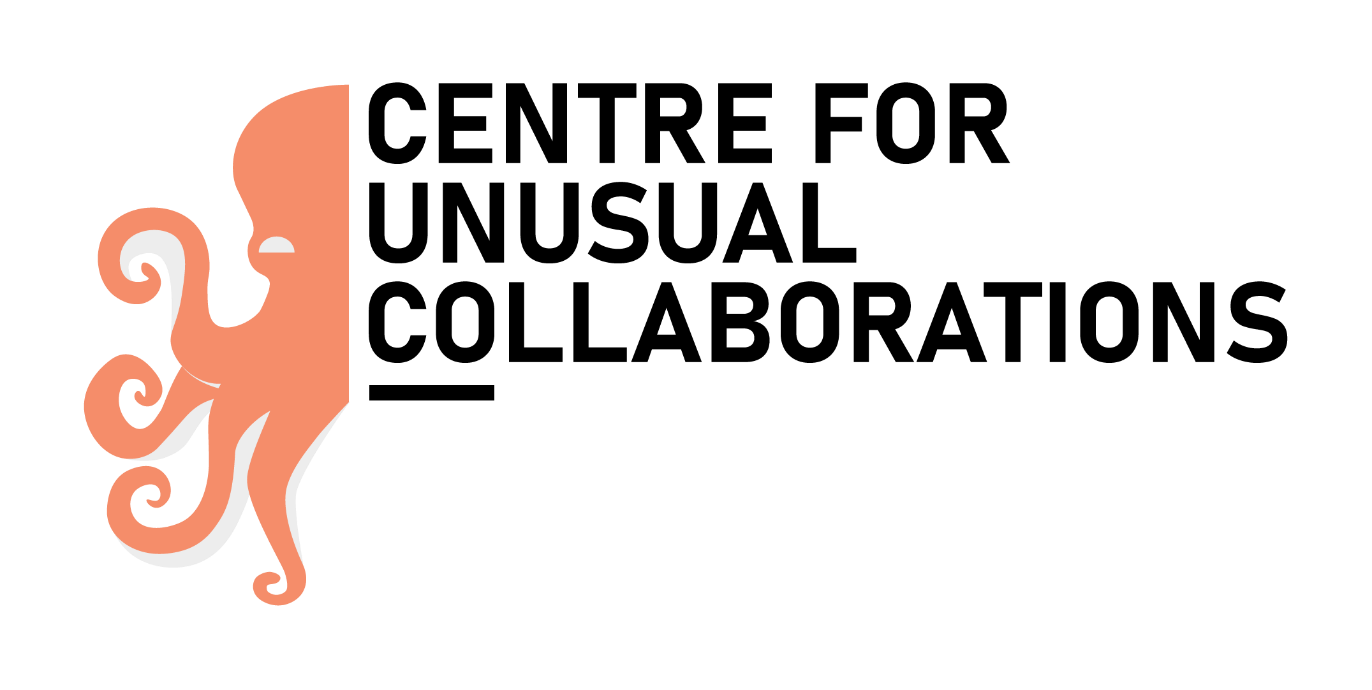 <Name / Role>


<Date>
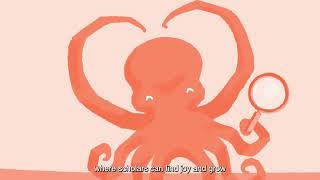 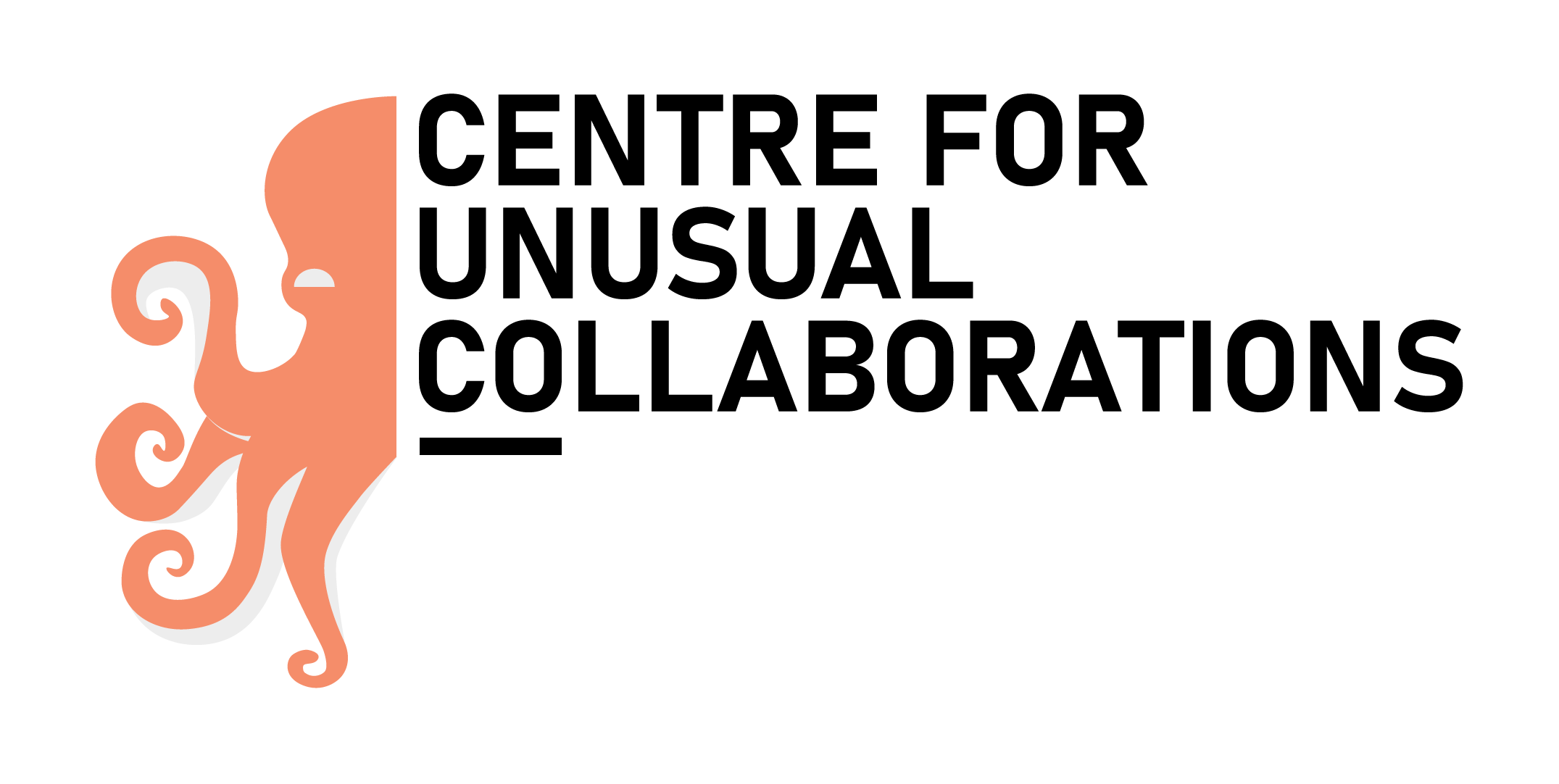 A centre of expertise on collaborations
A lab to understand and learn about  processes of collaboration
A space to find support for unusual inter- and transdisciplinary research
A source of leverage on shifts in academic culture and system
A hub for training competences for collaborations across boundaries
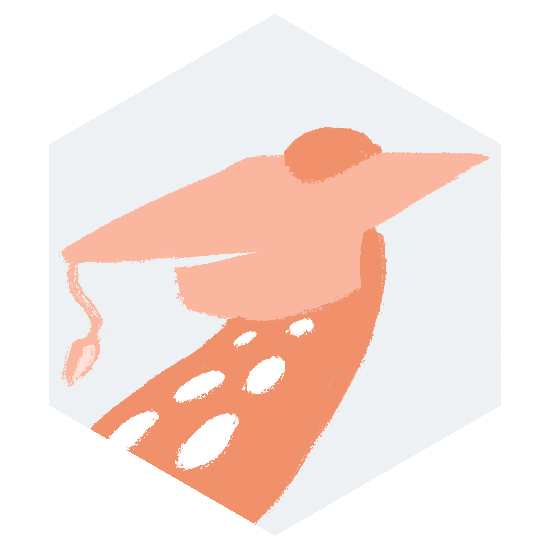 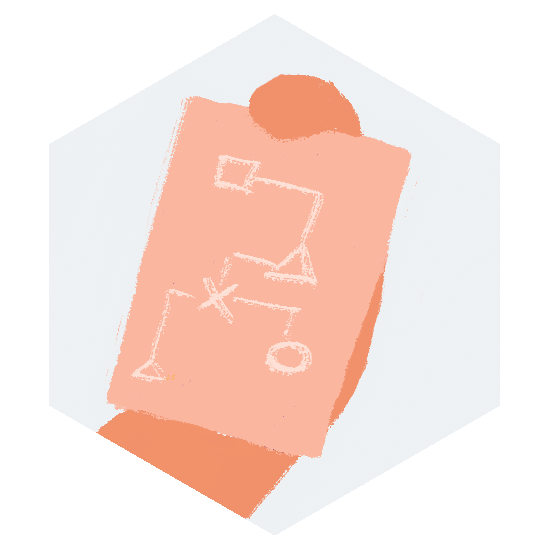 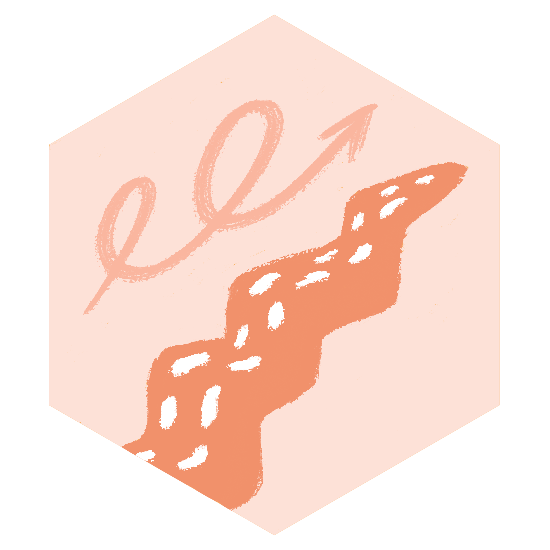 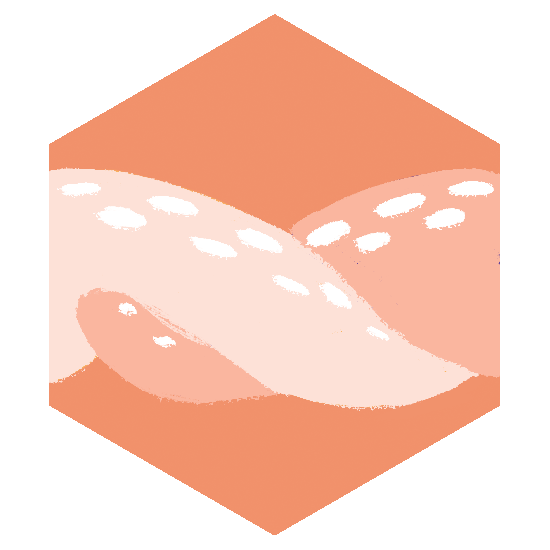 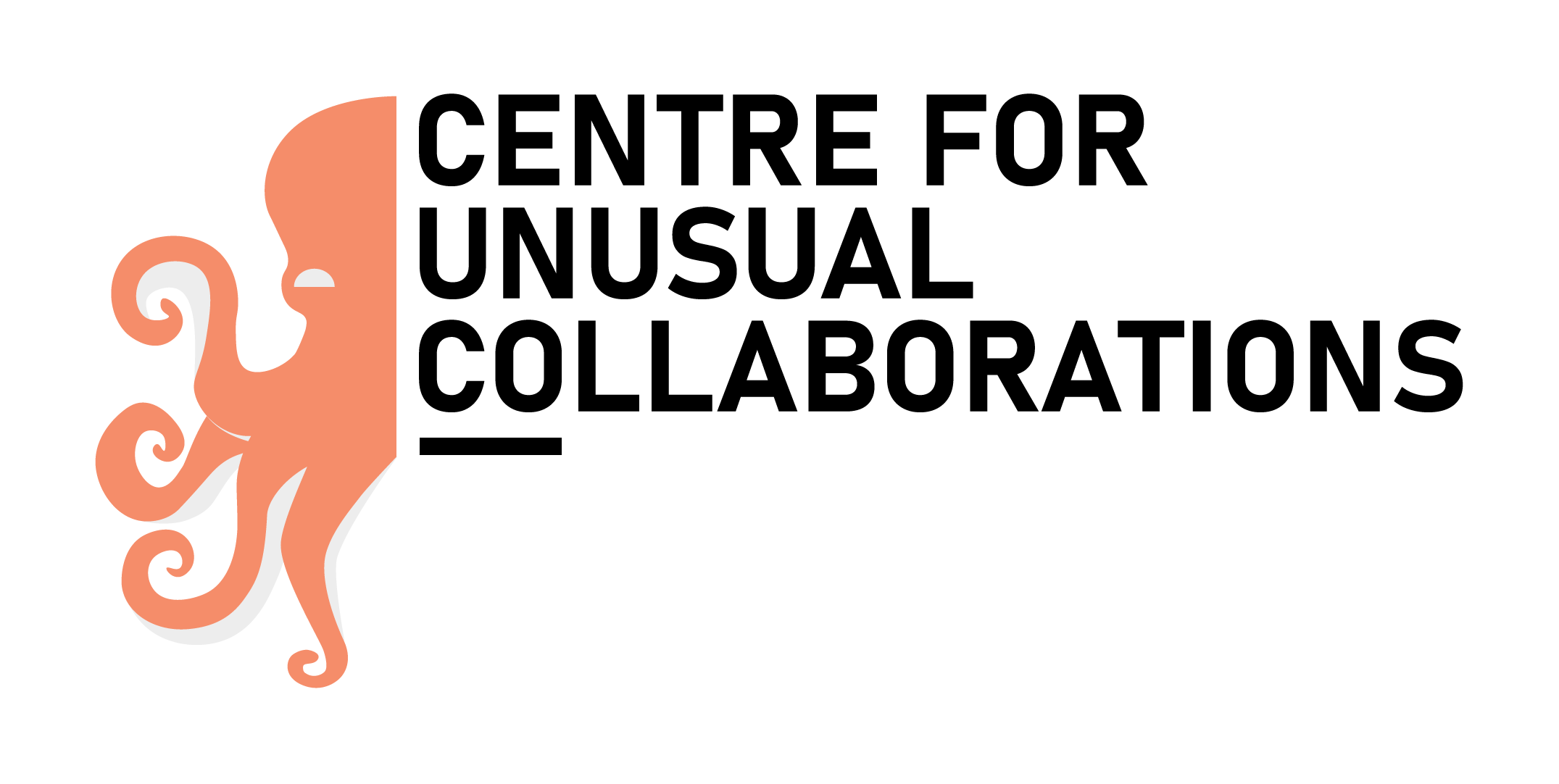 Join CUCo!
Grants
- Spark, €K9 for one year
- Unusual Collaborations, €K50- 140 up to three years


Training and coaching
Training on inter- and transdisciplinary competences
Process coaches for research teams 


Expertise and resources
Open-access tools, methods and approaches to facilitate collaborative processes
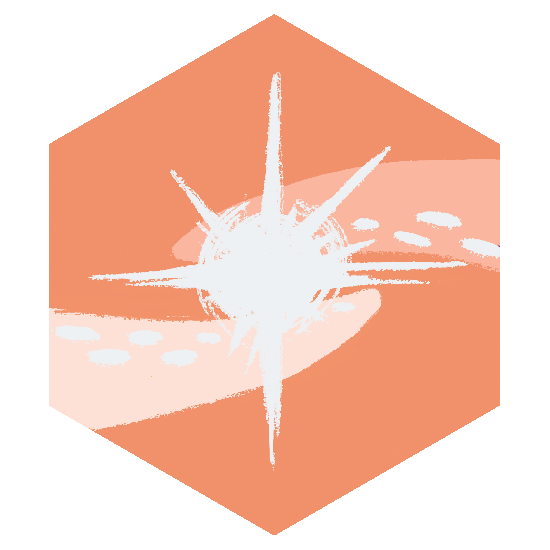 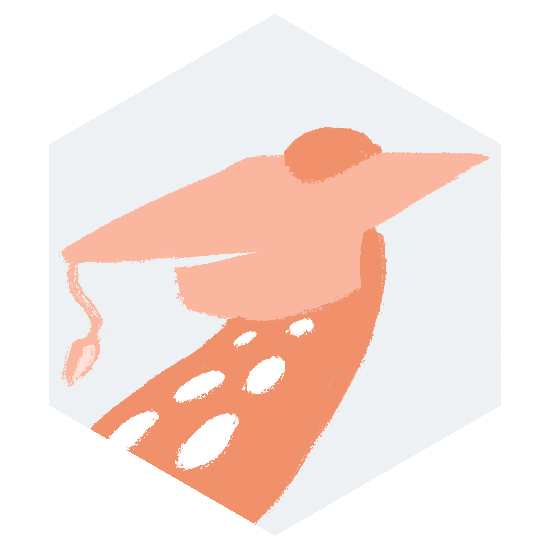 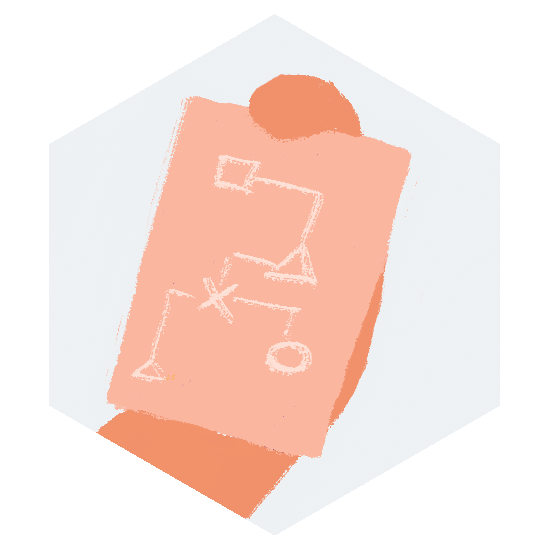 [Speaker Notes: Grants
Spark grant:  initial support to build an interdisciplinary team and explore a potential idea. Two times a year, application window: January-February and July-August including 4 half day workshops to train interdisciplinary competences (optionally: share flyer ‘Spark training Internal’) 
Unusual Collaborations (50k - 140k): enable outside-the-box inter-and transdisciplinary research. By invitation only, to Spark (>1 year) and UCo ( <3 years) teams, once a year

Training and coaching
Trainers pool: host the two-day Spark training to strengthen early and mid-career academics’ interdisciplinary competences, prepared for a specific context (optionally: share flyer Spark training external)
Process coaches: available to the research teams for guidance on the collaborative process (see example Chronic Pain Team how this process coach was of help in terms of creating the methaphor and to find a common ground -> https://unusualcollaborations.ewuu.nl/2024/10/09/interview-uniting-disciplines-a-journey-towards-understanding-chronic-pain/)

Expertise and resources
Documentary on interdisciplinary collaboration for teaching or promotional goals (free access via Youtube, title 1+1=3 Overcoming barriers in interdisciplinary research). Follows an Unusual Collaborations team, Structures of Strength, in their interdisciplinary collaborative work, showcasing the challenges, barriers and ways to overcome them.
Explore insights on collaborative processes in blogs written by CUCo-affiliated researchers, all accessible via the website + find the online toolbox with methods and approaches including descriptions about aim, theoretical background and use of these methods]
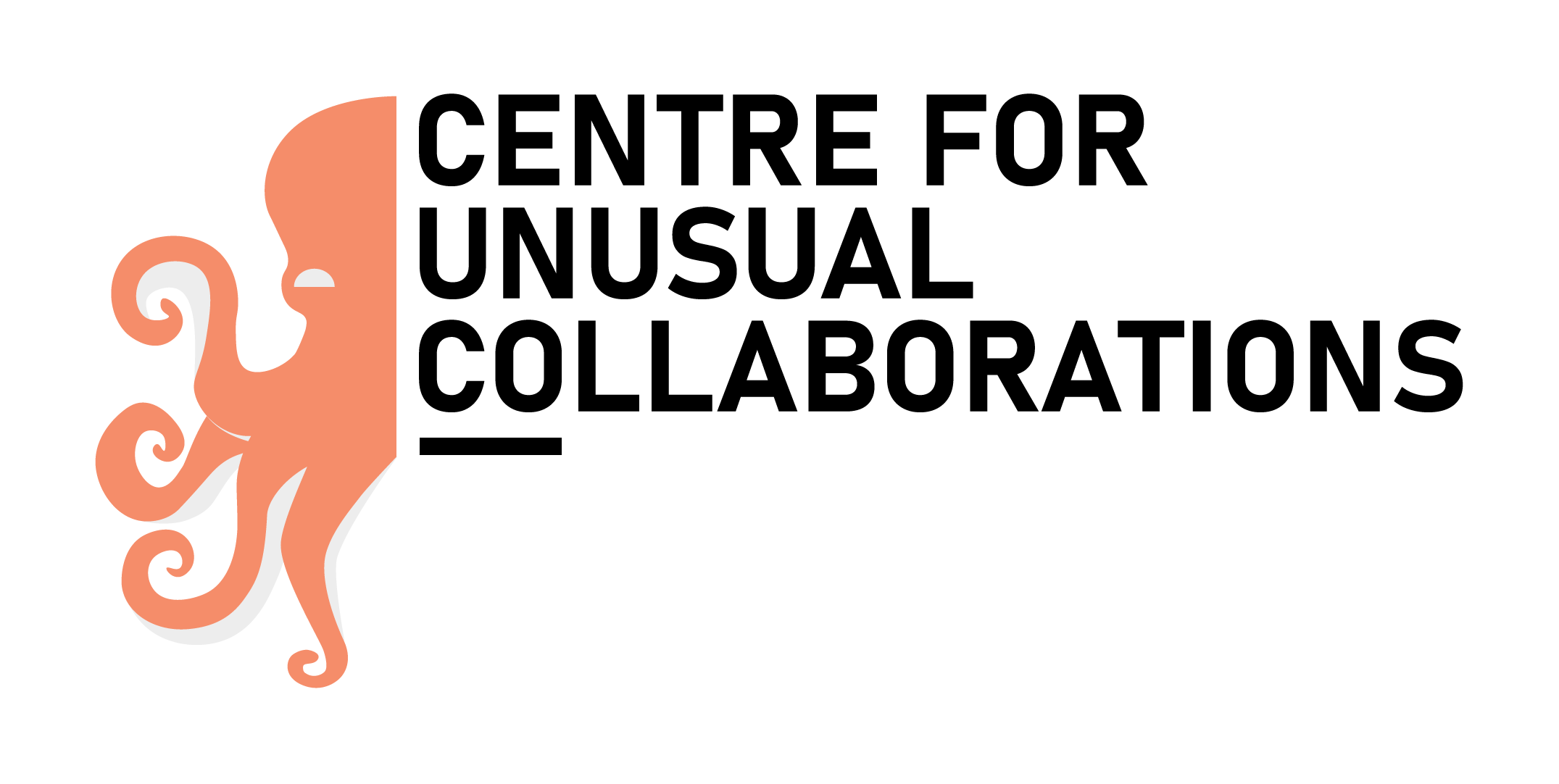 CUCo’s Nests
Utrecht
Vening Meinesz C building 
Utrecht Science Park

Wageningen
StartHub, Plus Ultra II building
WUR Campus

Eindhoven
Disruptor Building
Eindhoven Campus
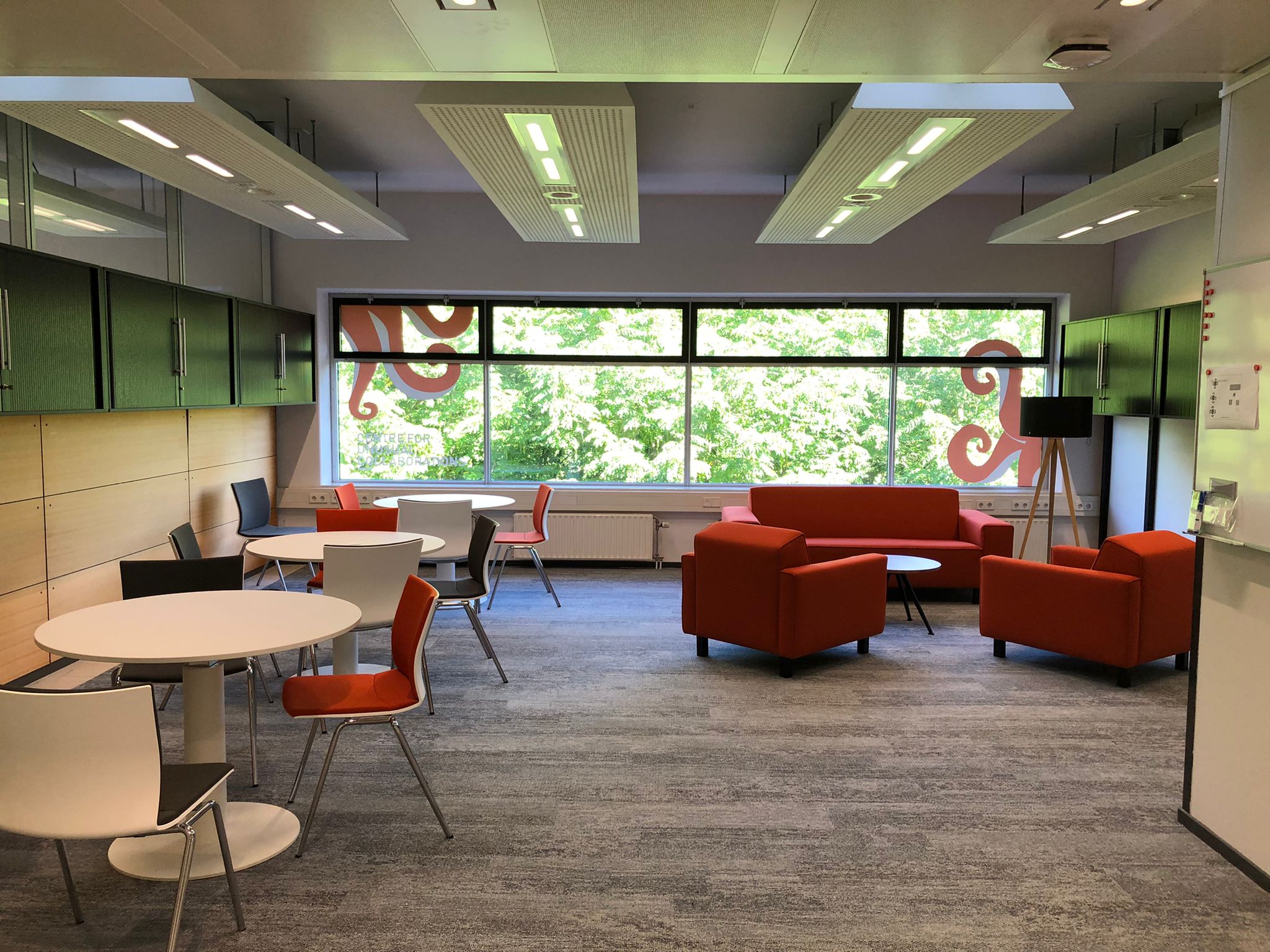 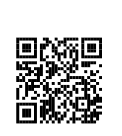 unusualcollaborations.com
cuco@ewuu.nl
[Speaker Notes: Essential: 

Attitude of humility and deep listening 
Get to know each other
Understand each other’s epistemics and language
Build trust
Reflect on the process (50% of effort!)
Dedicated, mission-driven leadership
Use of creative methods
Time]
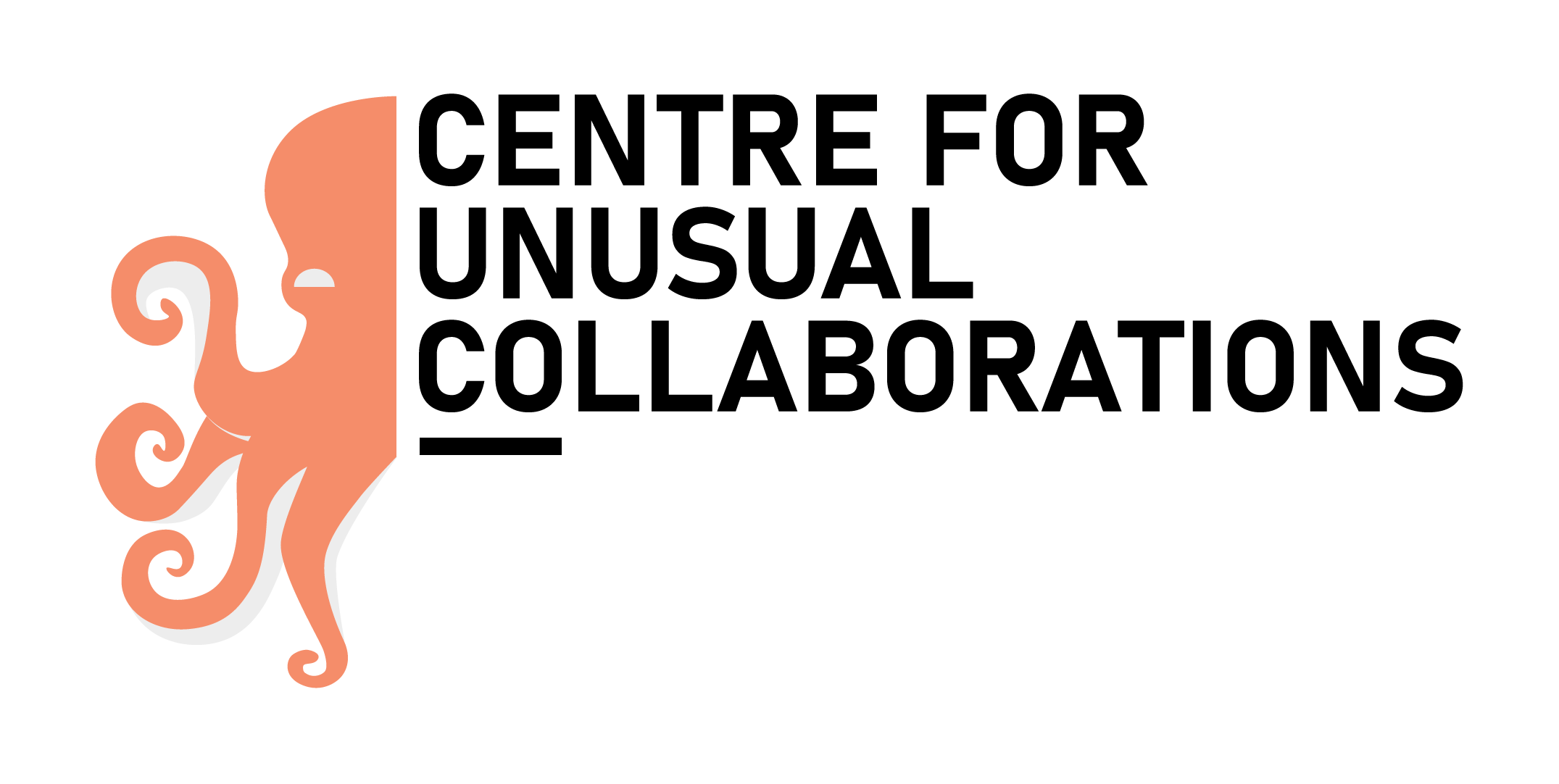 Examples - 
Spark teams
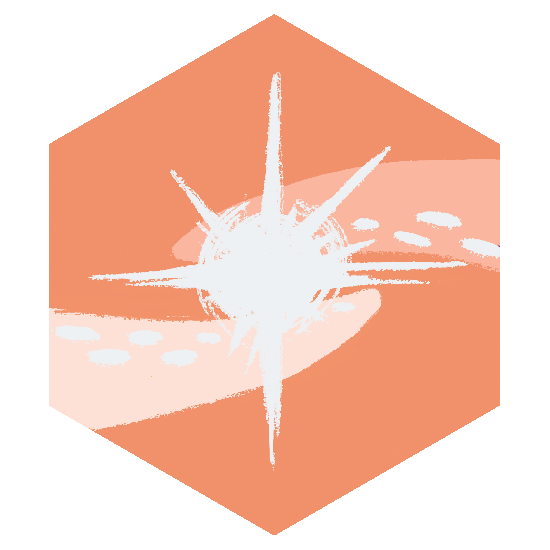 Goal: initial support to build an interdisciplinary team and explore a potential idea
Exploring digital health monitoring with a complex systems approach
Aim To reach a common understanding of  what complex systems approaches can bring to health research. This is done by applying a complex systems lens to digital health monitoring with smart technology. 

Team physics, demography, marketing and sociology 

  Contact kristina.thompson@wur.nl
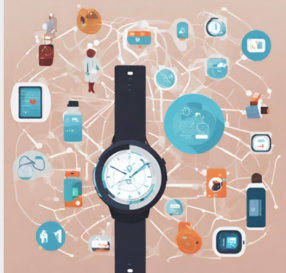 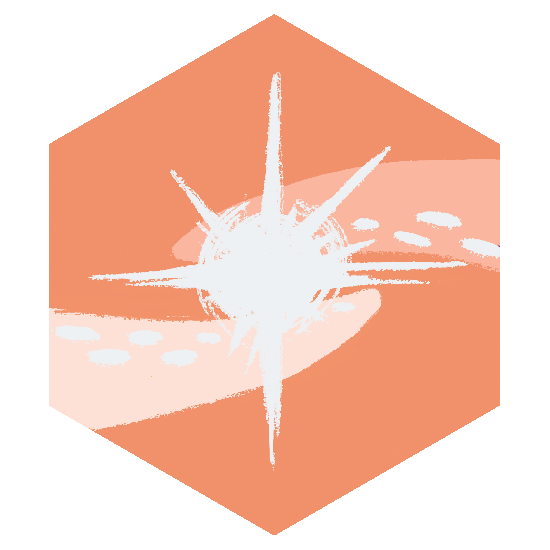 Dismantling Disparities
Aim To explore inequalities in academic success and examine whether interdisciplinary collaborations reduce or deepen these disparities. This is done by analyzing success patterns and evaluating effects of cross-disciplinary partnerships on equity.

Team sociology, cultural geography, engineering, plant biology

Contact d.mazrekaj@uu.nl
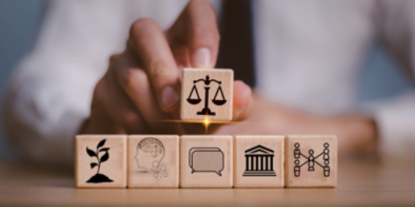 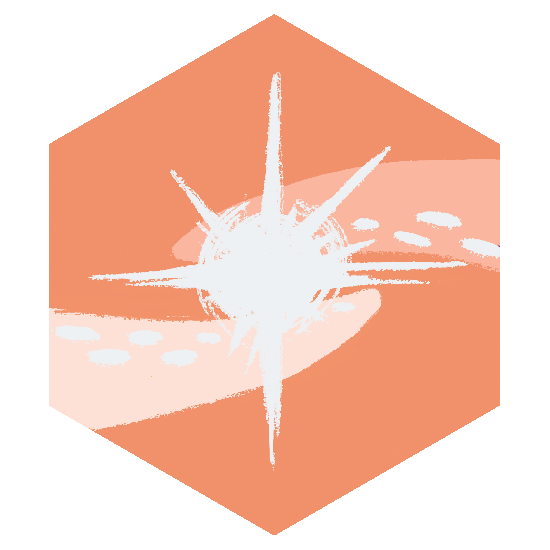 [Speaker Notes: example projects (Sparks & UCo) - 2024]
Five-Legged Sheep
Aim To investigate challenges faced by early and mid-career scholars in interdisciplinary and transdisciplinary research. This is done by exploring support strategies like training networks and team-based hiring to enhance their success.

Team soil physics, training for interdisciplinary and interprofessional development, inter- and transdisciplinary collaborations

Contact a.horn@uu.nl
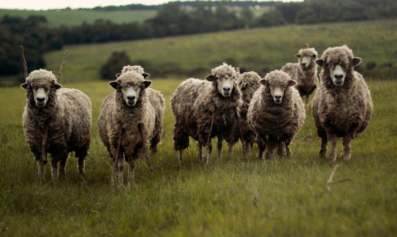 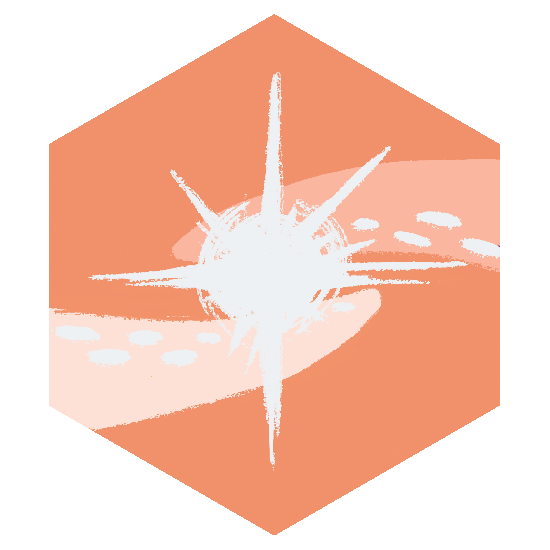 [Speaker Notes: example projects (Sparks & UCo) - 2024]
Going Off the Grid
Aim To create innovative, biodiversity-enhancing farm designs.               This This is done by using a mathematical framework to rethink food production infrastructure and its integration into the landscape.

Team mathematics, computer science, agro-ecology, design

Contact m.loffler@uu.nl
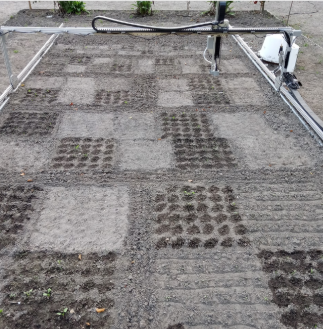 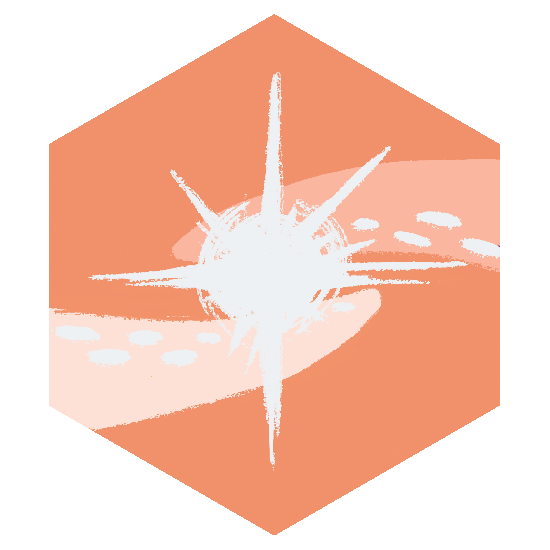 [Speaker Notes: example projects (Sparks & UCo) - 2024]
Micro- and nanoplastic formation and detection through dialysis
Aim To study the origins and effects of nanoplastics from dialysis machines (essential for kidney failure patients) and explore using enzymes as biocatalysts to break these particles into harmless substances.   
 
    Team environmental science, epidemiology,  medical science, biotechnology 

	Contact l.d.b.mandemaker@uu.nl
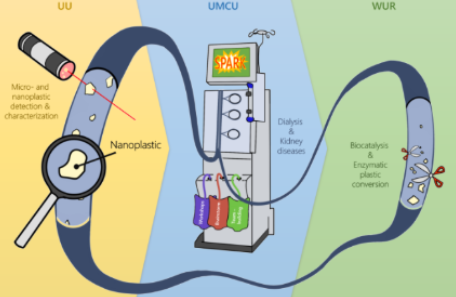 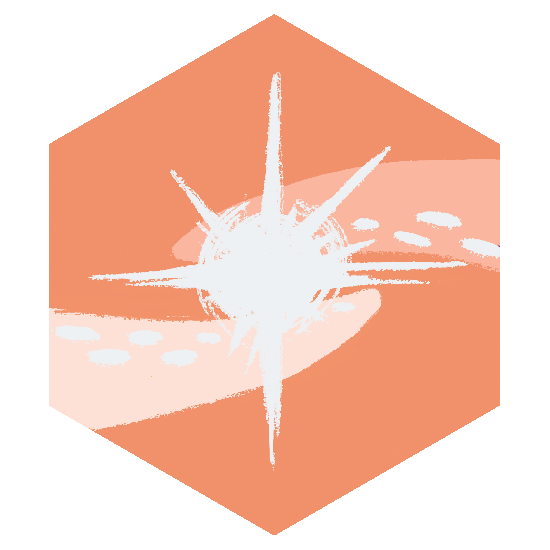 [Speaker Notes: example projects (Sparks & UCo) - 2024]
Multiple Faces of Health
Aim  To explore how health is shaped by factors like financial status, religion, and culture. This is done by understanding diverse health goals in an era of advancing health technologies.

Team literature studies, medical science, animal welfare, arts

 Contact marc.bracke@wur.nl
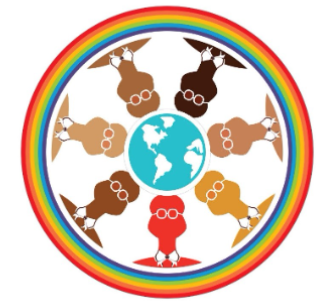 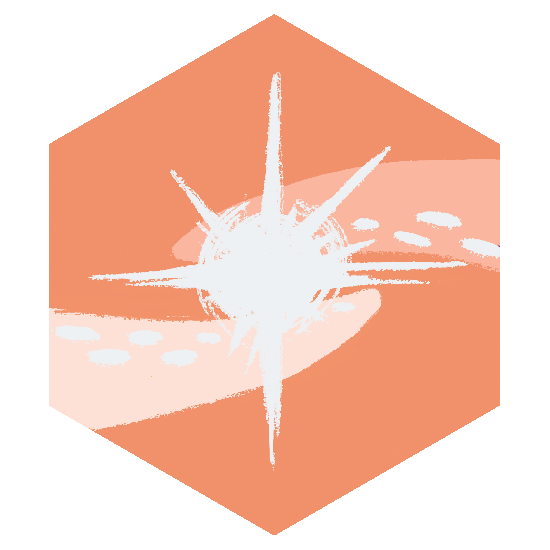 My Choice Matters
Aim To make science accessible and promote a healthier environment for all. This is done by addressing societal challenges by empowering people from lower socioeconomic backgrounds with decision-making skills through co-created, evidence-based communication strategies. 
   
   Team biomedical engineering, animal welfare, educational science, geoscience

   Contact  d.georgiou@uu.nl
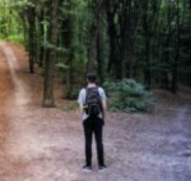 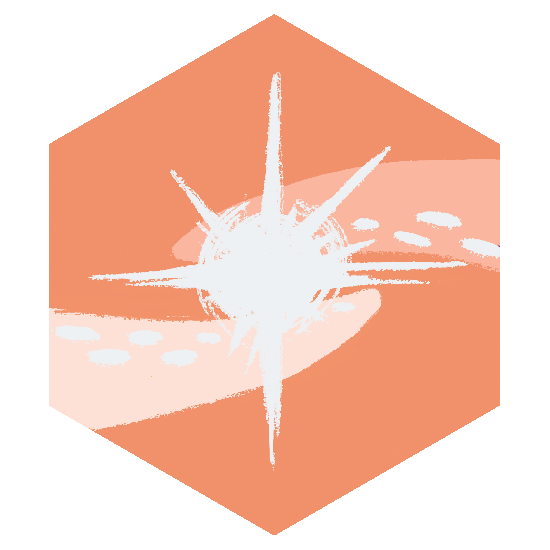 Preservation of Female Reproductive Health
Aim To address female fertility preservation using emerging techniques for storing oocytes, embryos, and ovarian tissue. This project combines expertise to bridge gaps and integrate technical and ethical approaches in both human and animal contexts.

Team molecular biology, ethics, biomedical engineering, science and technology studies, public administration and policy, industrial design

  Contact m.villani@uu.nl
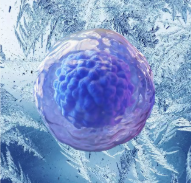 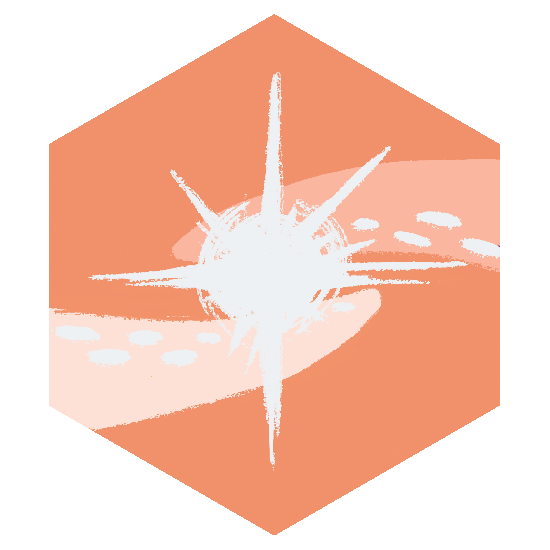 Rethinking Impact*
Aim To rethink impact in academia, challenging its  overuse   and reliance on metrics. This is done by promoting regenerative practices linking research, education, and public engagement, using unconventional methods like art and nature to uncover overlooked insights.
      
      Team physics, biology, industrial design, political sciences
  Contact p.degraaf-4@umcutrecht.nl 
*   this Spark project is completed. Get more insights here
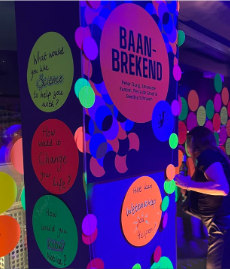 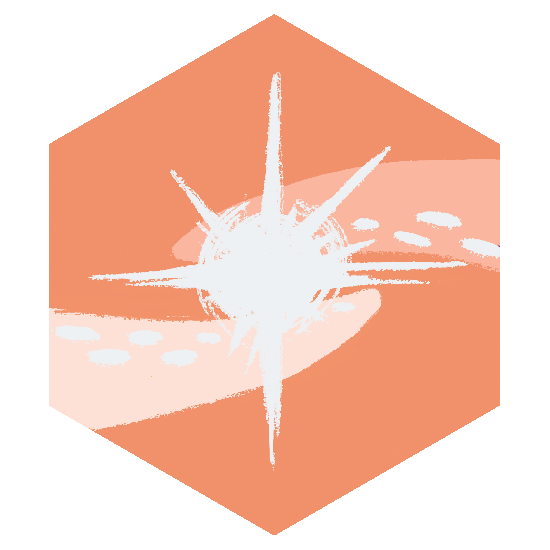 [UN]BOX
Aim To improve collaboration between practitioners and researchers. This is done by creating a  ‘process black box’ prototype, a tool that uses metaphors to help teams design, monitor, and discuss their collaboration processes.

Team transition sciences, industrial design, gamification, technology policies, design, ethics, transdisciplinary research and education, psychology, computer science
  
Contact j.colenladeiatorrens@uu.nl
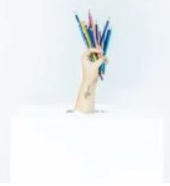 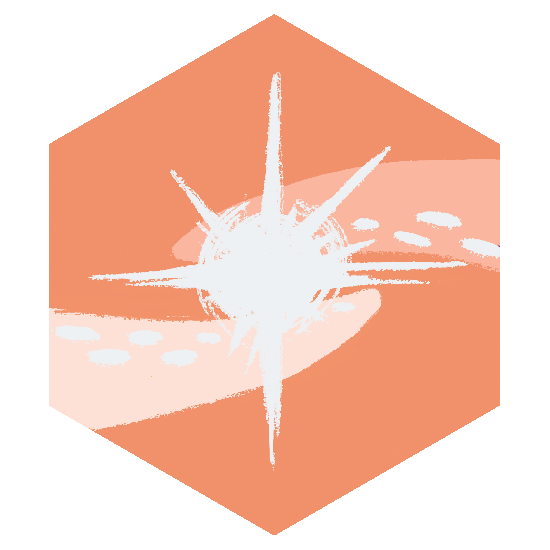 3HOWs4DM
Aim To study the link between type-2 diabetes and mental health.
This is done by using wearable devices for non-invasive glucose monitoring, with a focus on mental health and design user-friendly interfaces for all literacy levels.

Team epidemiology, mechanical engineering, soil physics, computer science

Contact  f.ahmadizar@umcutrecht.nl
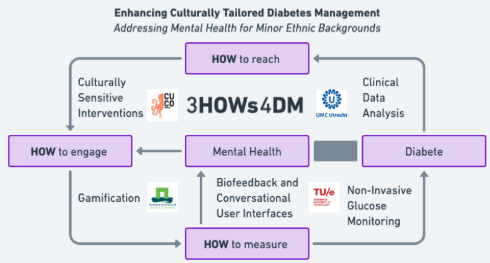 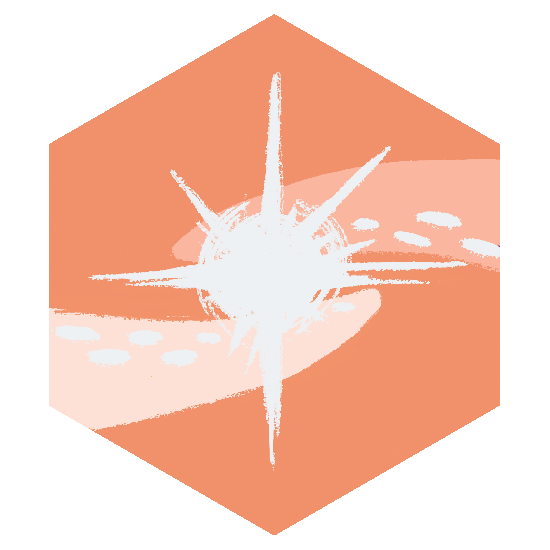 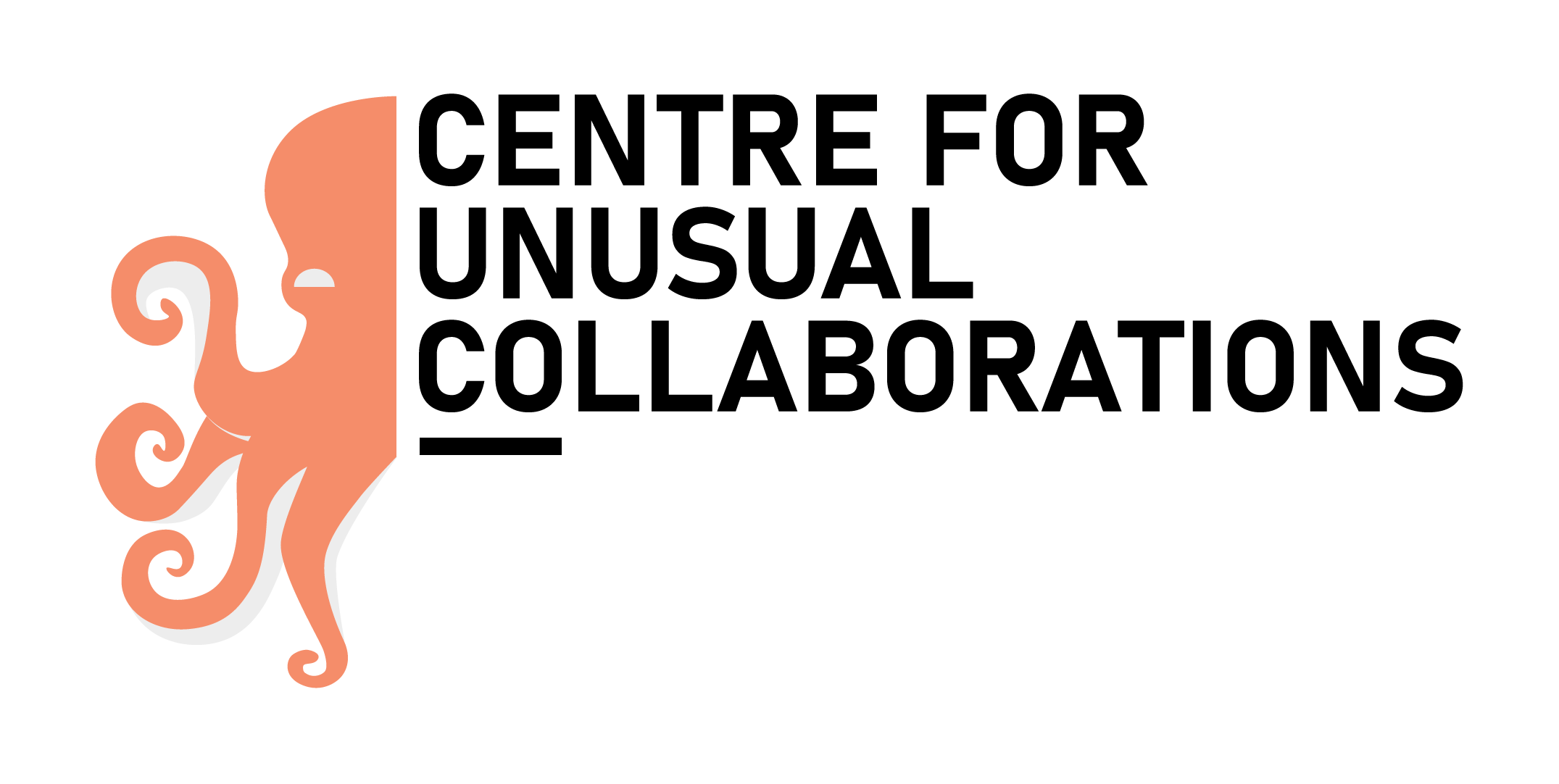 Examples - Unusual Collaborations
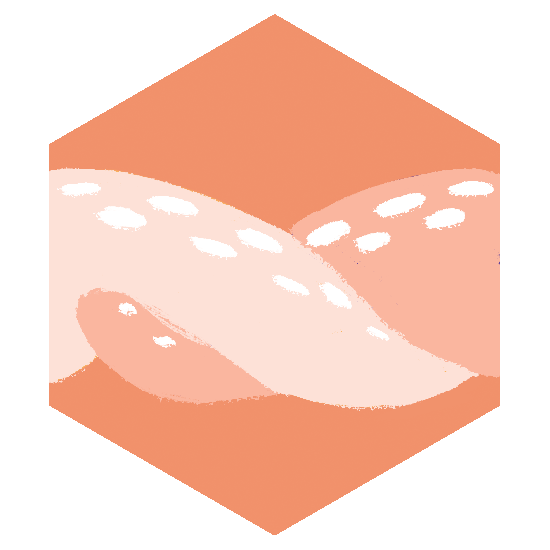 Goal: to take an idea or project further by enabling outside-the-box inter- and transdisciplinary research that is societally relevant and may aim to contribute to societal impact.
All in the Same Boat
Aim To improve water security by creating an open-access framework with indicators for evaluation and enhancement. In collaboration with the Watermuseum and artists, the team focuses on four pillars of water security: availability, accessibility, utilization, and stability.

       Team chemistry, ecology, law, modeling, technology 
       Output watch the annual report 2023 All in the same boat
   Contact  kevin.matson@wur.nl
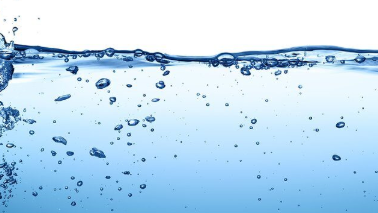 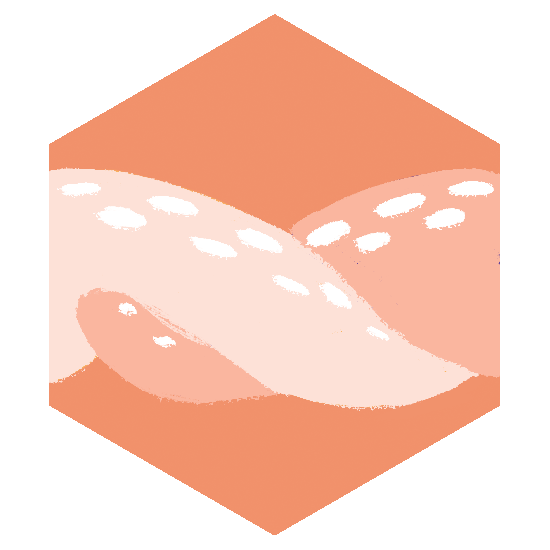 [Speaker Notes: example projects (Sparks & UCo) - 2024]
Better Wave than Worry
Aim To identify common early signals in areas like disease, virus spread, and extreme weather, using over a century of expertise in early signaling. The project creates a Community of Practice for learning, comparing signals, and taking proactive action.       
  
   Team ethics, human genetics, plant sciences, veterinary medicine, transition studies, science and technology studies, geo science
   Output visit the BWtW platform
   Contact t.vrijenhoek@umcutrecht.nl
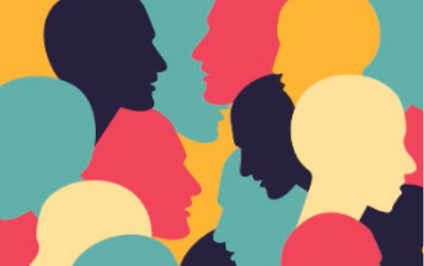 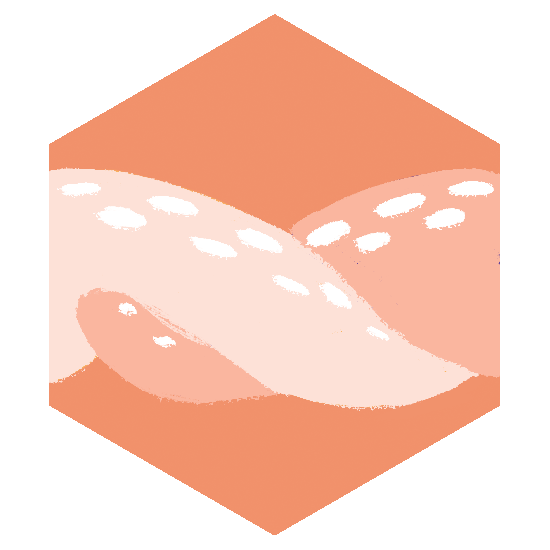 Plasticity: here, there and everywhere*
Aim To explore plasticity as a concept representing resilience, identity, and time. The aim is to determine whether academia should promote its broader use to encourage interdisciplinary  insights.                                                                                                                                            
    Team  media and culture studies, molecular biology, genetics, philosophy of science, biophysics, chemistry, policy, science and technology
    Contact o.basak@umcutrecht.nl
    *this UCo project is completed.The team is currently working on    a book proposal
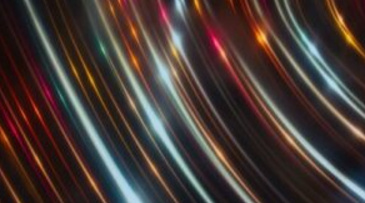 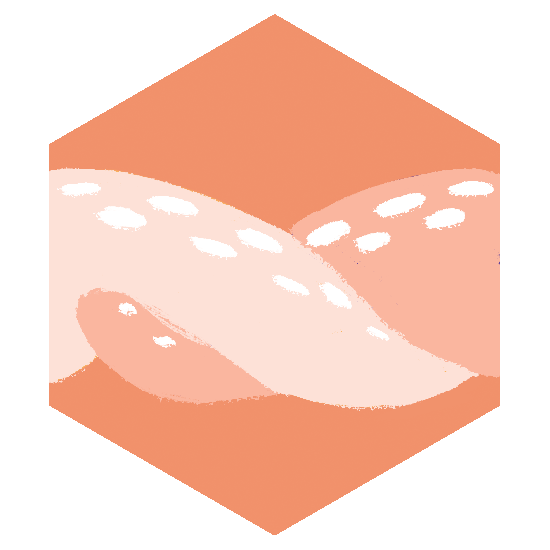 Playing with the Trouble
Aim To tackle navigating diverse worldviews in academia and society by fostering playfulness.     This is done by co-designed card decks and activities to support transdisciplinary collaboration, aiming to create a library with 8 physical and 17+ online games.
   Team genetics, urban design, soil ecology, epidemiology, rural sociology, organisational design, system thinking
    Contact d.j.g.lockton@tue.nl
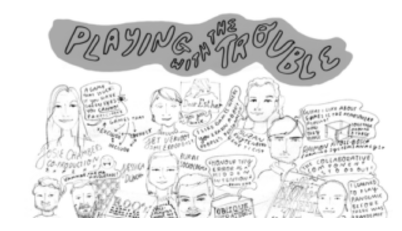 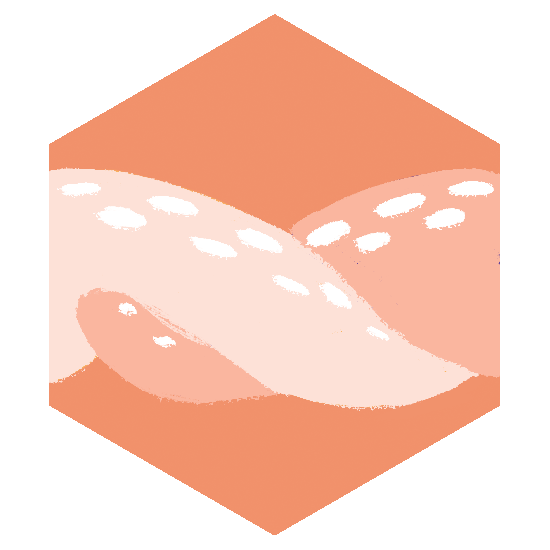 Smart Food
Aim To develop edible origami systems for controlled drug and nutrient release. This is done by using 3D/4D printing and soft robotics to create ingestible systems.
   Team food physics, pediatric immunology, marketing, economics, veterinary medicine
   Output watch the Origami project and read the final report
   Interview Understanding how society perceives our technology is crucial
   Contact mehdi.habibi@wur.nl
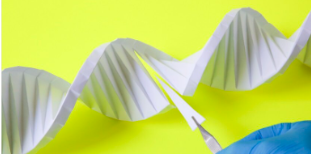 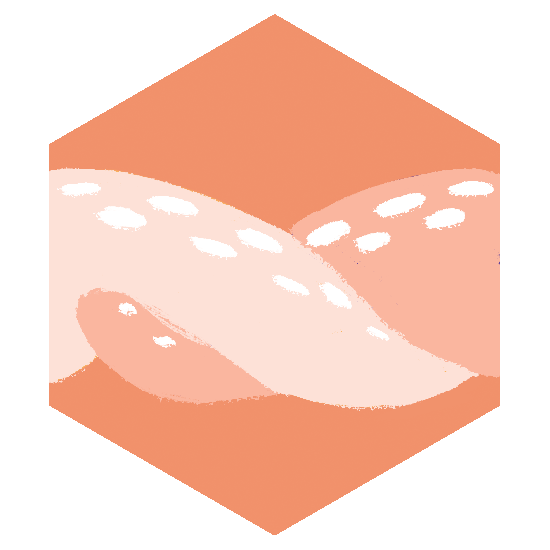 Structures of Strength
Aim To develop porous materials for applications spanning health, energy, food, and environmental science.
   Team biomedical sciences, environmental sciences, chemistry, mathematics, computer science, engineering, nanotechnology
   Output documentary  1+1=3 Overcoming barriers in interdisciplinary research /  SoS platform Power of Porous Materials
   Contact  a.raoof@uu.nl
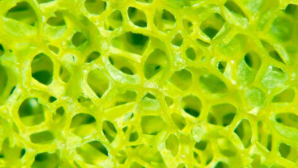 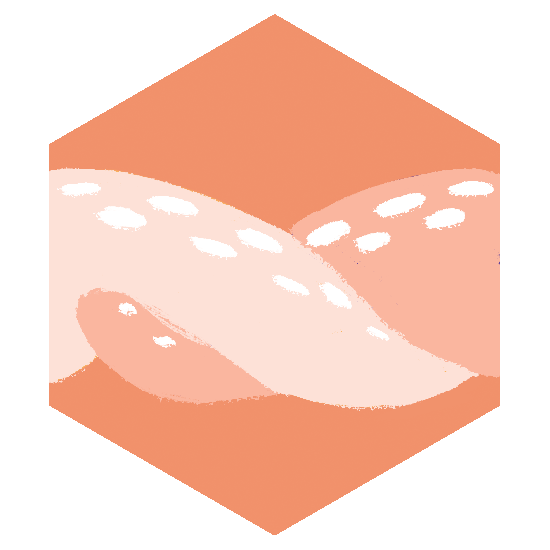 [Speaker Notes: example projects (Sparks & UCo) - 2024]
Clean Future: wellbeing in future work
Aim To study stigmatized jobs like sanitation, aiming to address stress, burnout, and health inequalities by improving workplace and social conditions.
   
    Team psychology, sociology, religious studies, cultural geography, educational sciences
   Output case studies  donkey shelter, hotel housekeeping, and slaughtherhouse 
  Contact k.c.h.j.smolders@tue.nl
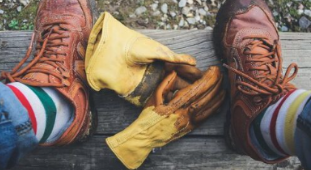 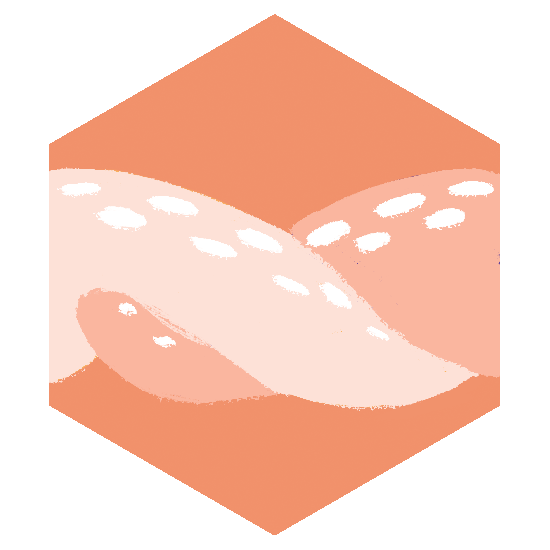 Imagining More-than-Human Communities
Aim To explore equitable relationships between humans and nonhumans. This is done by creating interactive playful formats to inspire ideas for how to imagine and experience more-than-human communities.
       
Team cultural geography, comparative literature, medical    sciences, engineering, media and culture studies, philosophy
       
       Contact  k.driscoll@uu.nl
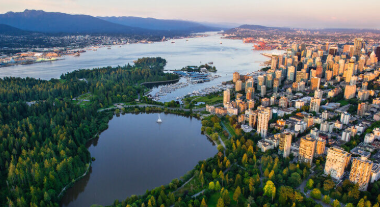 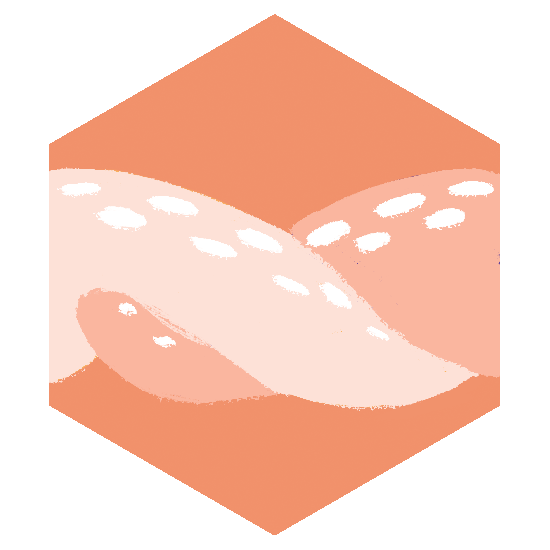 Fair Battery challenge
Aim To develop affordable, reliable, and open-source electrochemical batteries for renewable energy storage, tailored for residential, commercial, and rural health applications. 
    Team economics, chemical engineering, anthropologist, mechanical engineering,`physics
    Output watch the Fair Battery Project
       Contact s.faez@uu.nl
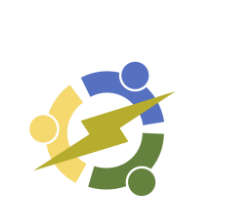 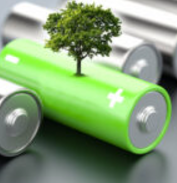 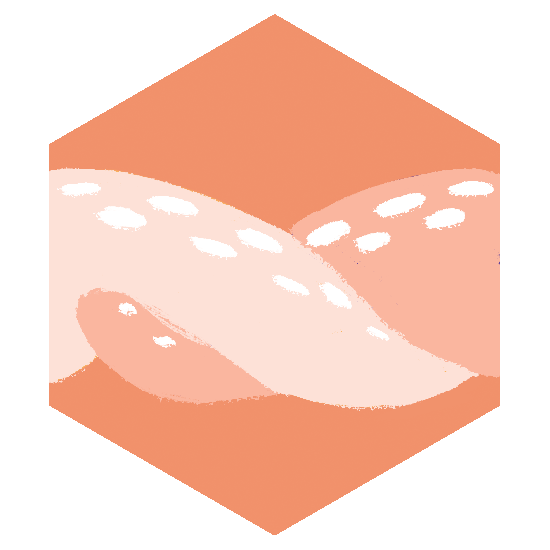 Examples of previous Unusual Collaborations Teams
Projects that have been funded till the maximum of 4 years
Defeating Chronic Pain -  IPOP-NL: 
Interdisciplinary Pain Research Platform
Aim To understand chronic pain and improve treatment.  Chronic pain is complex and cannot be solved by the medical profession alone. 
    Team neurobiology, immunology, engineering, linguistics, anaesthesiology, veterinary medicine, molecular biology, psychology
 
   Interview  Uniting disciplines - understanding chronic pain
       Output      IPOP-NL platform
       Funds       Give for Chronic Pain
       Contact    h.l.d.m.willemen@umcutrecht.nl
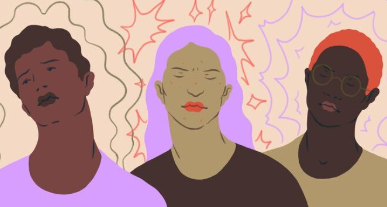 The Power of One
Aim To explore why marginalized people struggle to share their needs with professionals, like researchers and policymakers. This is done by looking at data gaps, challenges in including diverse patients in medical studies, and involving communities in new technologies.
Team immunology, psychology, comparative literature, cultural anthropology, industrial design, law, social sciences
Output  annual reports of UCo year 1,2 and 3
Contact d.lakens@tue.nl  








   




Contact team: d.lakens@tue.nl
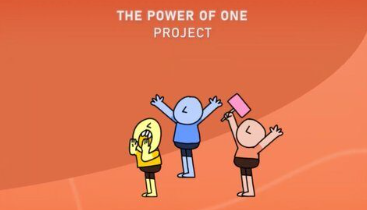 Extra set of slides
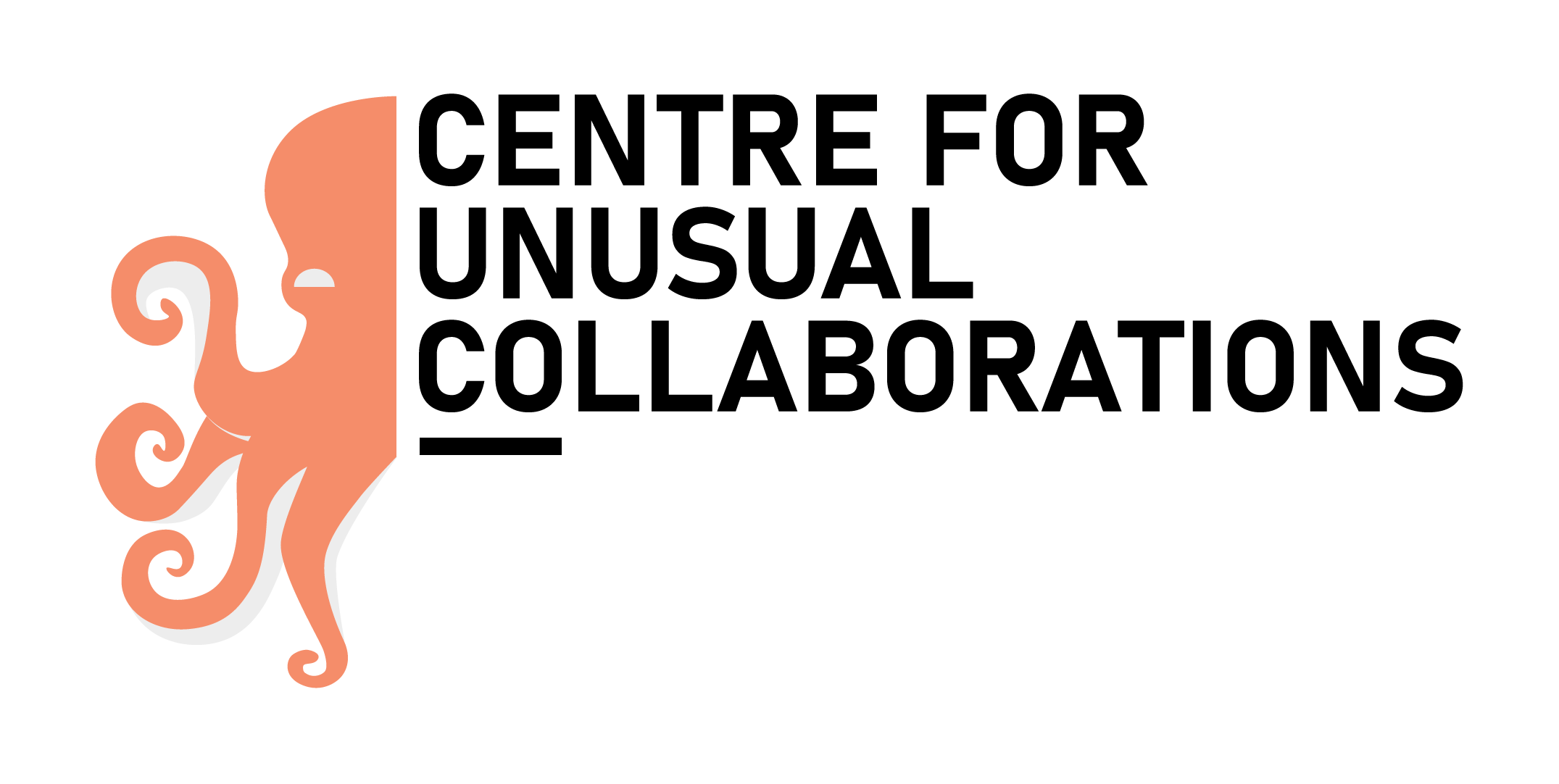 CUCo learning journey
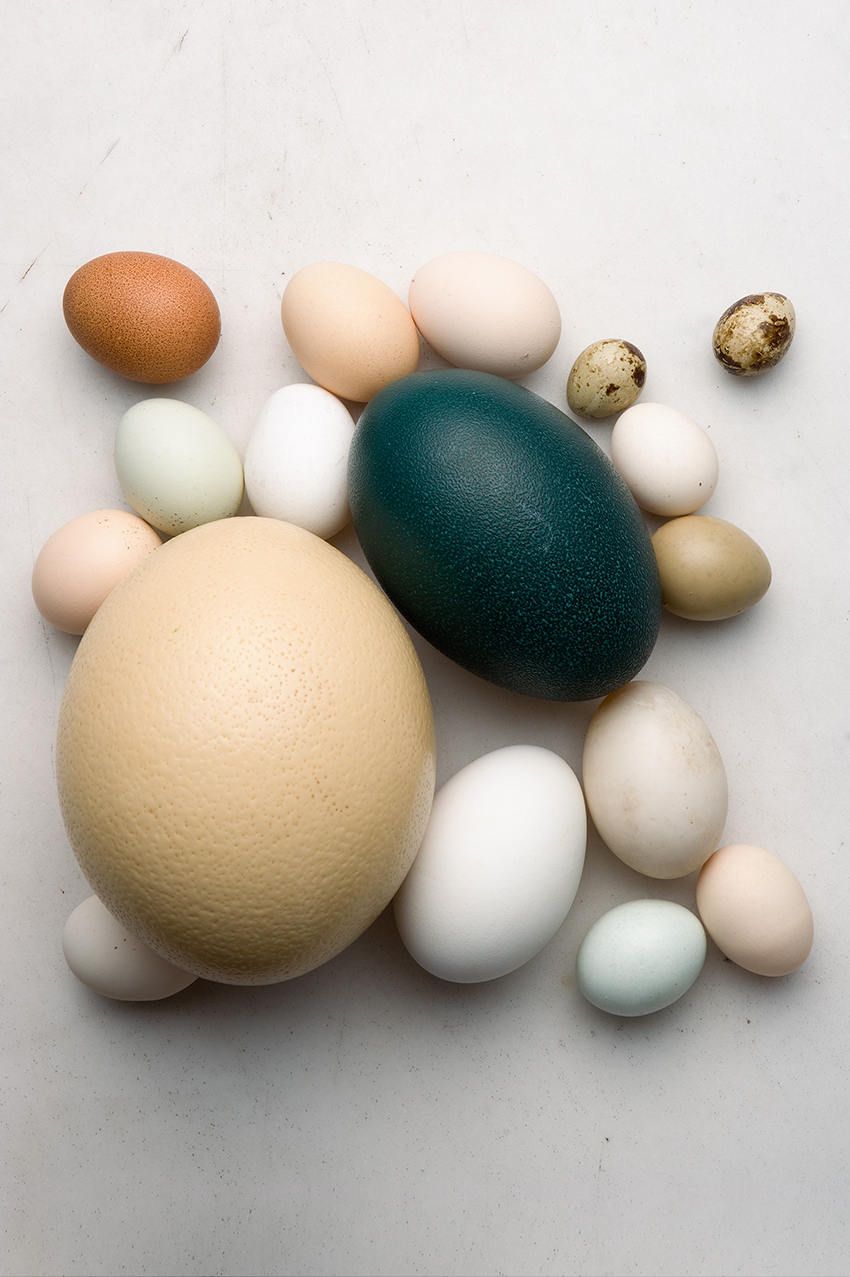 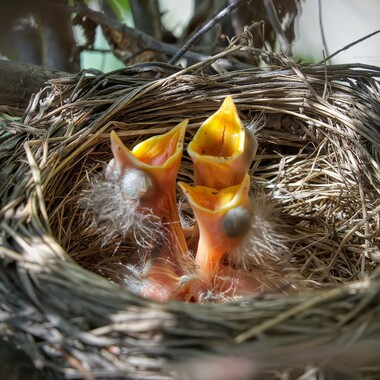 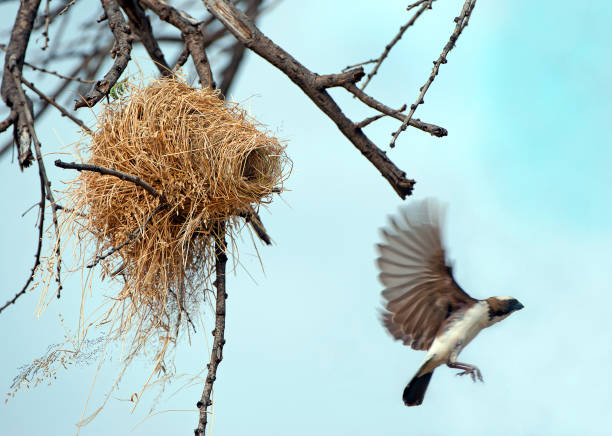 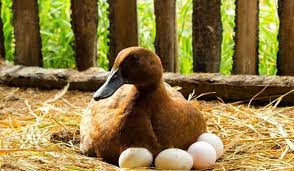 Spark phase 1: workshops 
Spark phase 2: a team is composed and a research topic explored, supported by process coaches process coaching 
UCo: research teams working on projects, guidance and coaching available
Stand-alone projects, platforms, centres of excellence
[Speaker Notes: More info on the Spark training we have developed]
Deadline for submitting proposal to enter Phase 2
Apply for UCo, another grant or endterm conversation
Feedback from Board & release of funds
Convene + Disciplinary Grounding
Spark Phase 2: 
Team formation and research idea development. Possibly leading to grant proposal. A decision not to continue is also okay.

Support:
Co-learning event with all Spark teams
Process coaching
Tools & methods
Observe + Perspective Taking
Act + Collaboration
Convene
Reflect + Common Ground
Observe
Act
Spark Phase 1: 
4 workshops to rain competences and form a team
Reflect
[Speaker Notes: Say something about release of funds: at one institute. Tools & techniques: available online, but we are also available for chats and ideas]
Funding decision based on lottery
Funding decision based on lottery
Funding decision based on lottery
Other forms of funding
Spark
UCo yr 1
UCo yr 2
UCo yr 3
Phase 1
Phase 2
handshake grant
handshake grant
handshake grant
CUCo Learning Journey
[Speaker Notes: Insight into granting scheme CUCo]
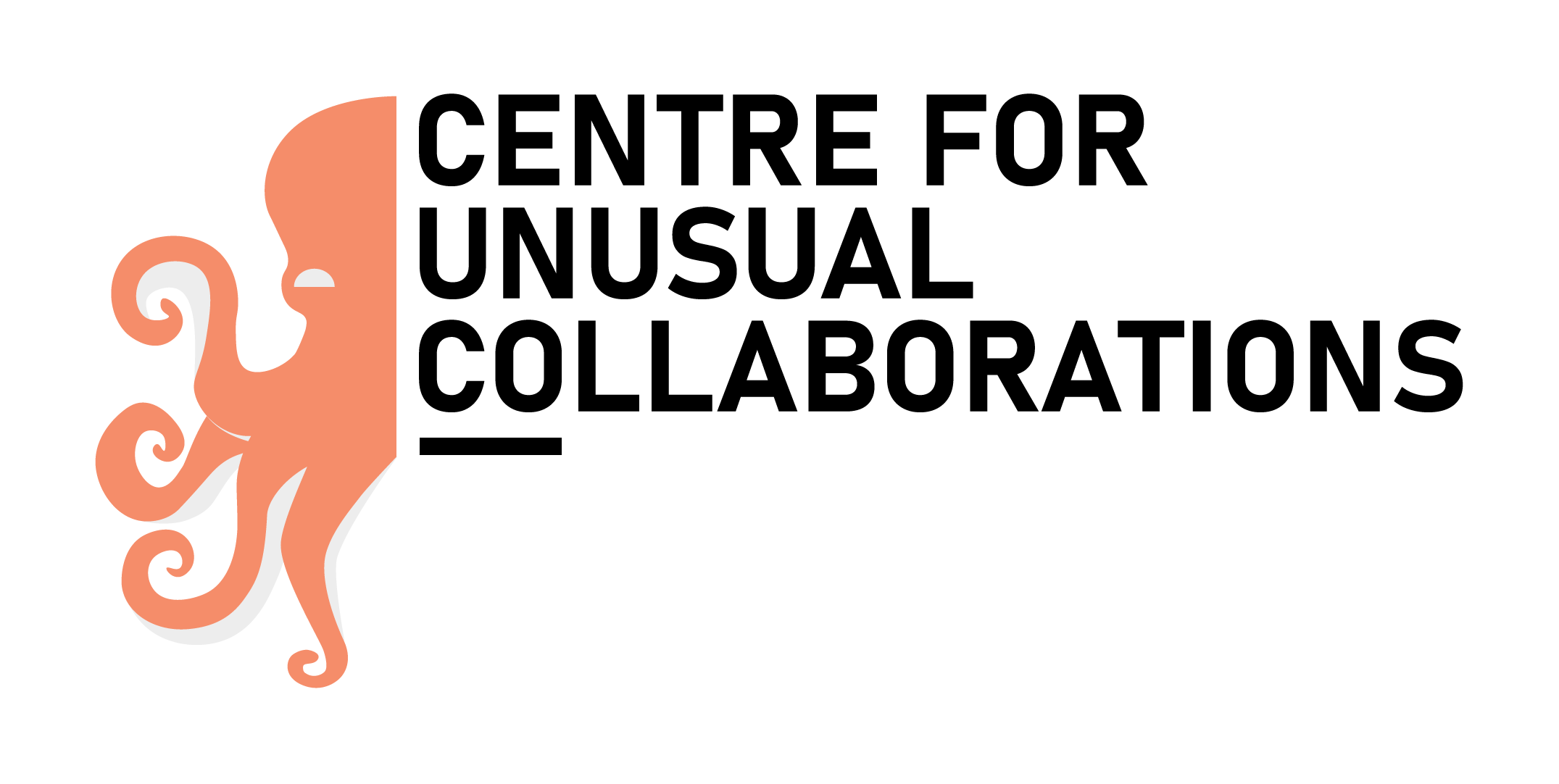 The unusual trinity
Topic
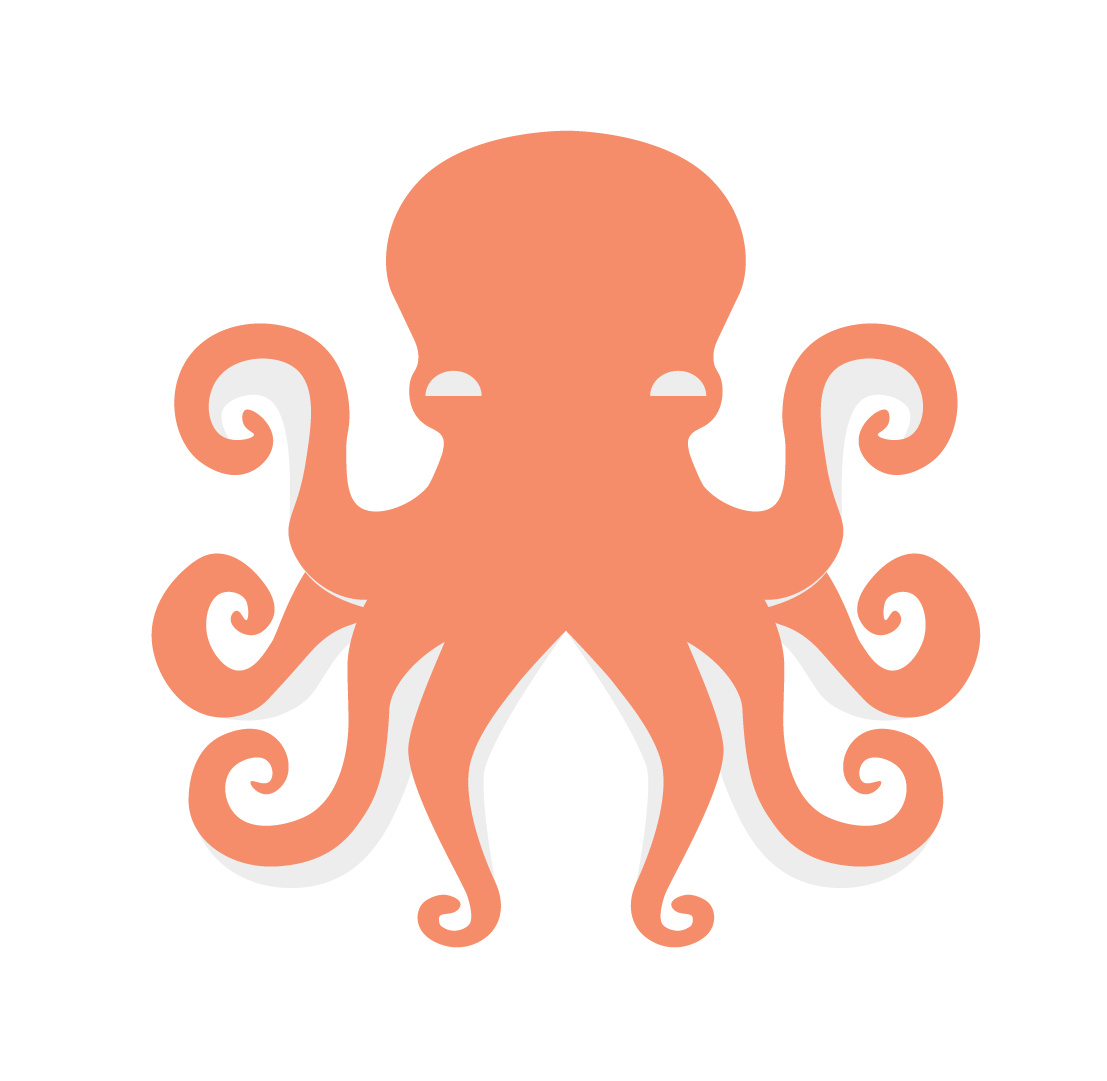 Team
Process
[Speaker Notes: CUCo de-centres from the conventional focus on 'the what' - the theme, the topic, the problem - by giving equal attention to 'the who' and 'the how'. This is called the 'unusual trinity': topic, team and process. The trinity has a central position in CUCo’s funding schemes and in its approaches for  collecting, evaluating and providing learnings about the process of collaboration. Essential:

Attitude of humility and deep listening 
Get to know each other
Understand each other’s epistemics and language
Build trust
Reflect on the process (50% of effort!)
Dedicated, mission-driven leadership
Use of creative methods
Time]
CUCo support
Cross-project working group: one member of each team
kick-off conversation
Gathering cross-project working group
(re-)apply for UCo, or end-term conversation
CUCo Community Day: all Spark and UCo teams
Gathering cross-project working group
mid-term conversation
process coaching by coaches
Funding decision based on lottery
Funding decision based on lottery
Funding decision based on lottery
Other forms of funding
_Playing with the Trouble
_All in the Same Boat_Strutures of Strength
_Better Wave
_Smart Food
_Plasticity
Spark
UCo yr 1
UCo yr 2
UCo yr 3
_Power of One
_Chronic Pain
Phase 1
Phase 2
_Complexity_IMP.A.C.T
_Female reproductive health_Dismantling Disparities
handshake grant
handshake grant
handshake grant
_Unbox
_My Choice Matters
_Fair Battery_More-than-Human Communities
_Clean Future
[Speaker Notes: This slide represents teams in 2024]
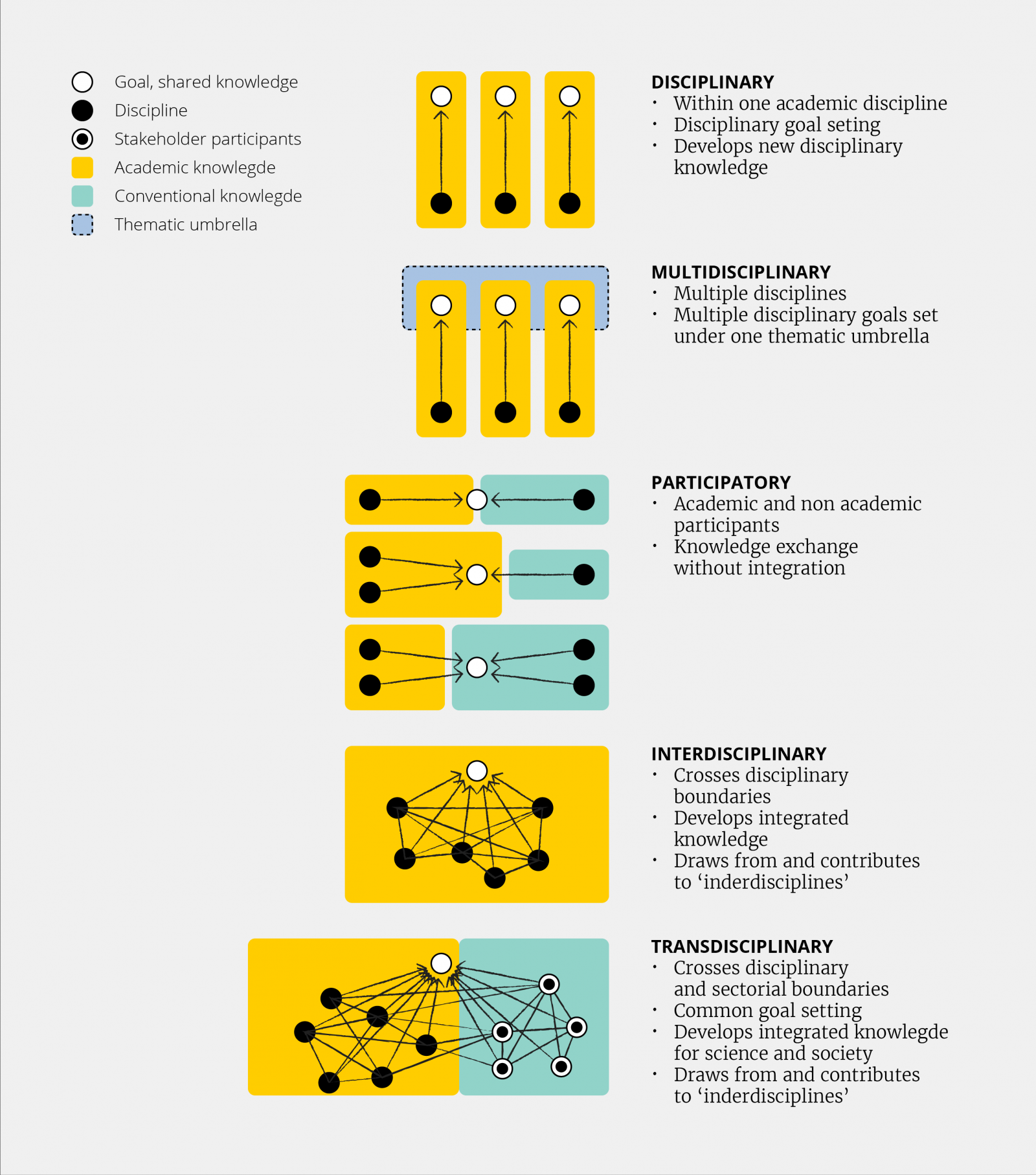 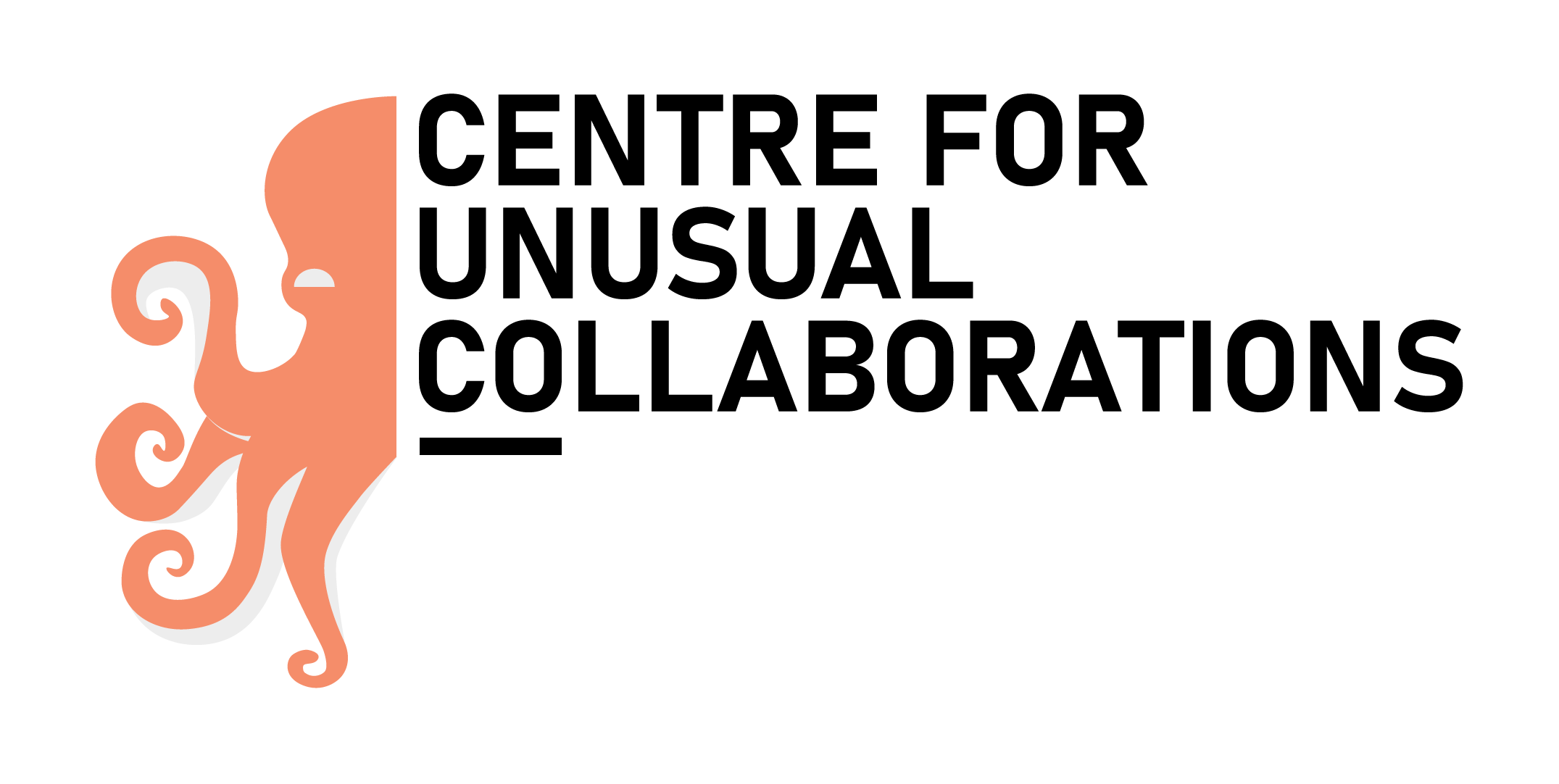 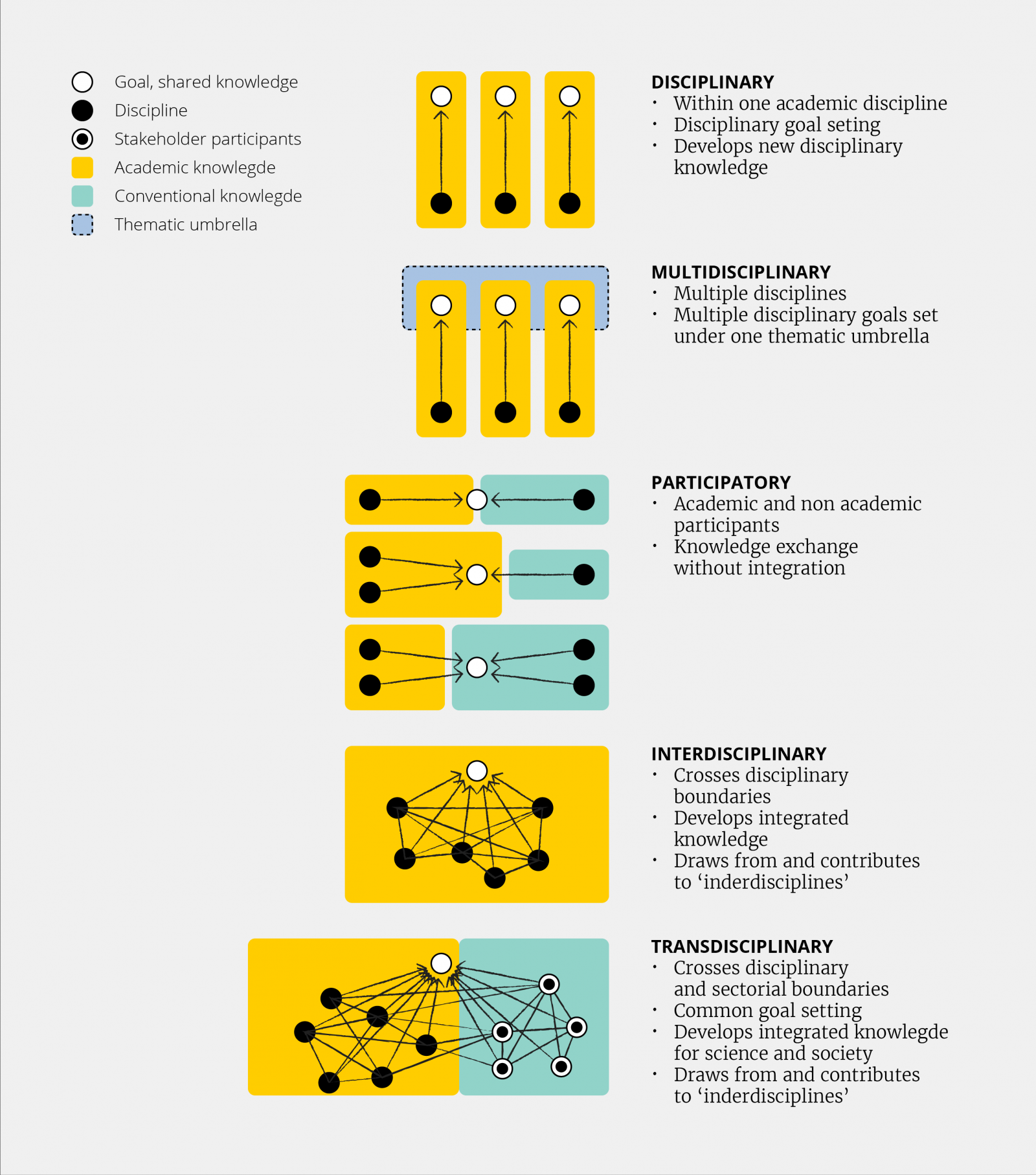 Source: Transdisciplinary Field Guide, UU
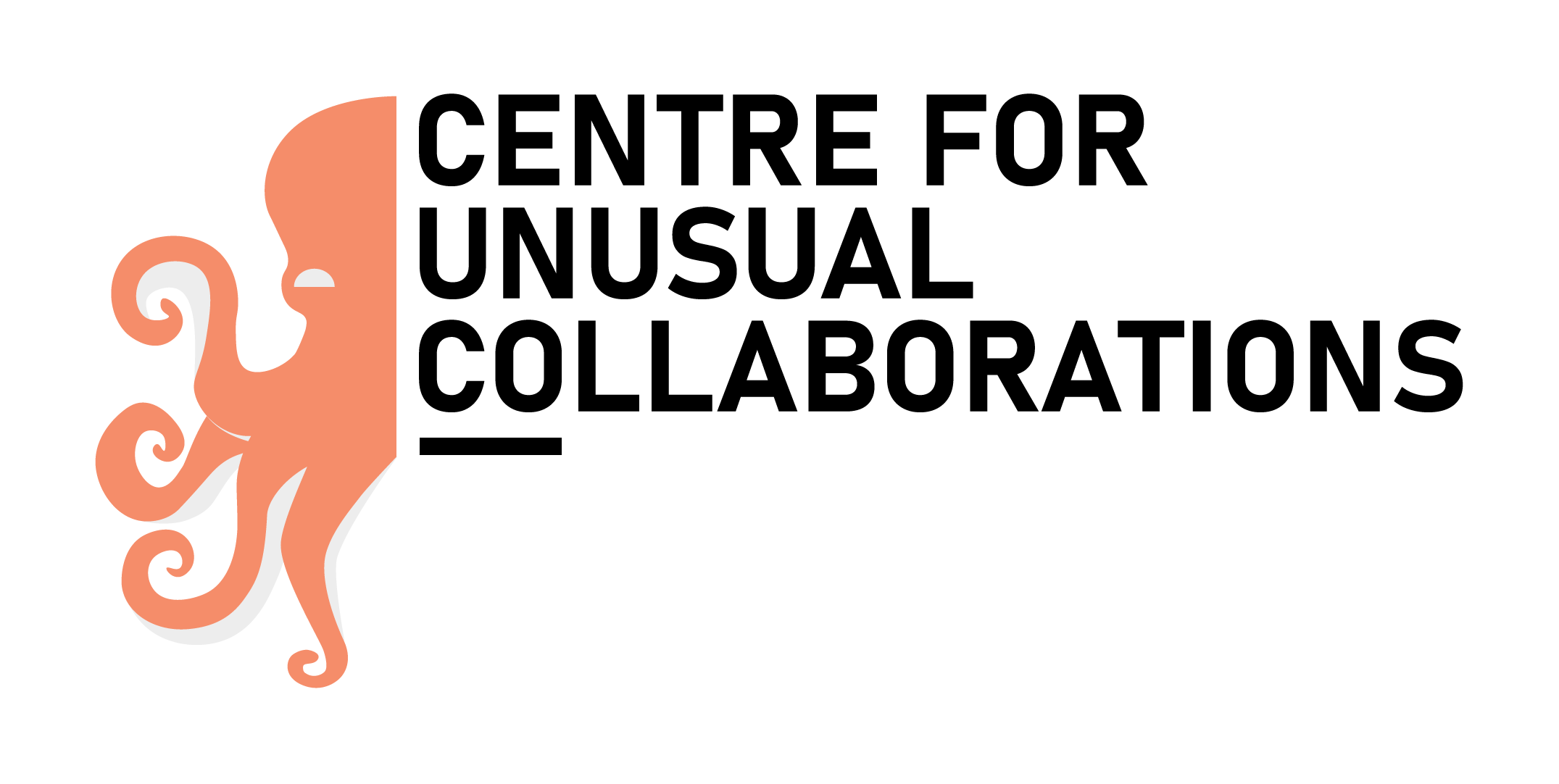 Interdisciplinary competences
Source: Matrix with assessment rubrics_202106.pdf (uu.nl)
[Speaker Notes: Spark training based on these skills and learning goals]